Мамы и папы,Вы должны знать!!!!
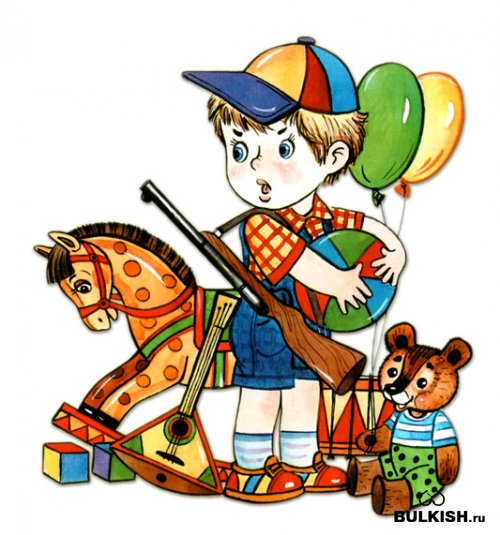 Глаза считаются из всех органов чувств самым драгоценным даром природы.
Нагрузка на глаза у современного ребёнка огромная, а отдыхают они только во время сна. Одним из основных факторов возникновения и развития нарушений зрения признаются напряжённые зрительные нагрузки. 
Для профилактики следует использовать гимнастику для глаз, она поможет сохранить вашему ребенку хорошее зрение. А сейчас, в наш век высоких технологий, это очень актуально.
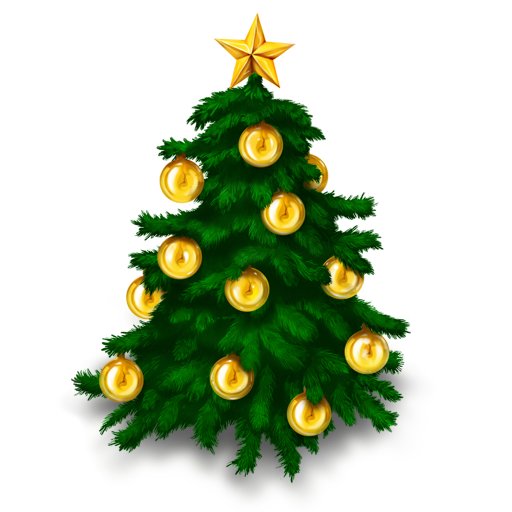 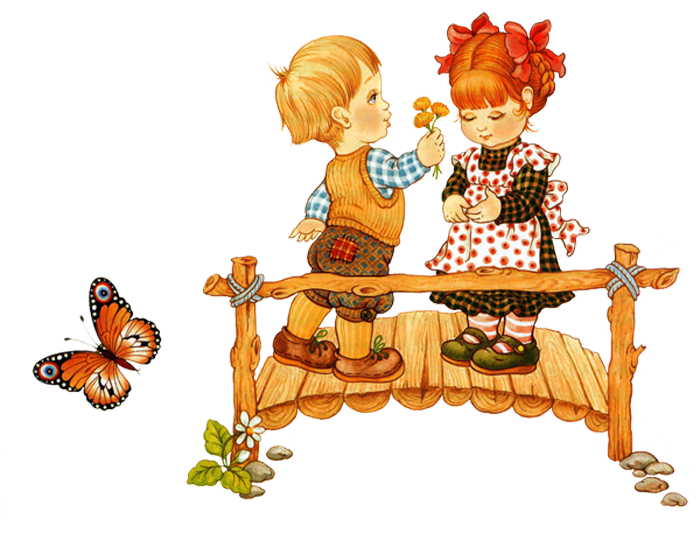 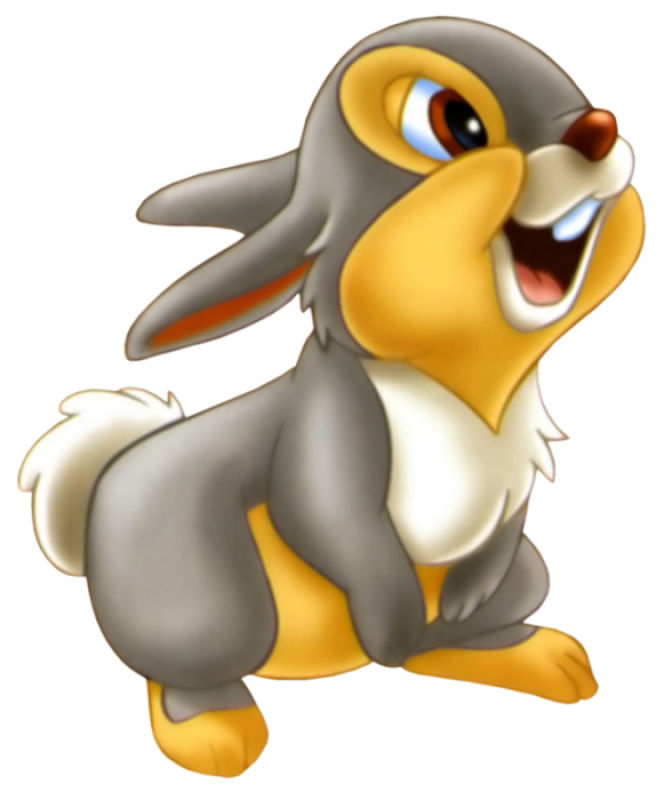 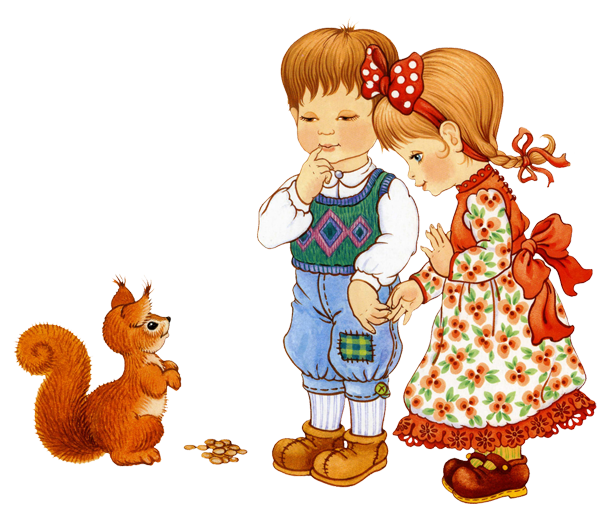 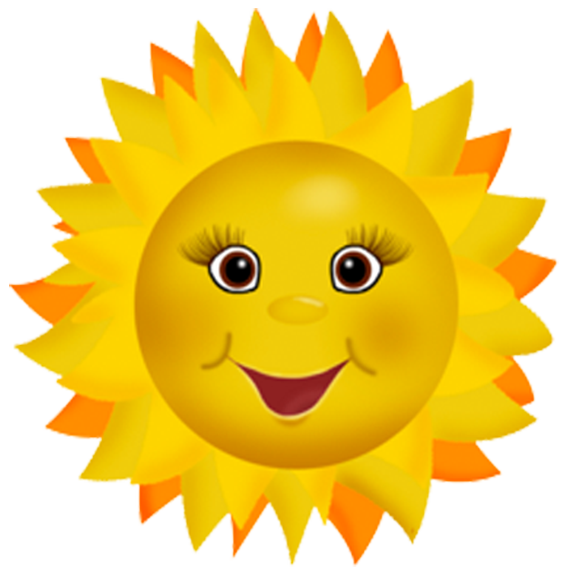